ACCA Registration Process
October 2020
[Speaker Notes: Luz – introductory remarks]
Step 1: Prepare your documents
Photo - This can be taken with your mobile phone
Accelerate Letter - Depends on the graduation date/year
Identification document (ID) - This could be driving license, passport certificate of birth or any ID that shows the date of birth 
Payment method – Debit card, credit card or other 



https://www.accaglobal.com/acca-registration-intro.html
Step 2: Go to the ACCA website
ACCA registration process
Step 1: 
Fullfill your details
Step 3: 
Upload documents
Step 5: 
Receive a confirmation email
Step 2: 
Select qualification
Step 4: 
Pay for
Your registration
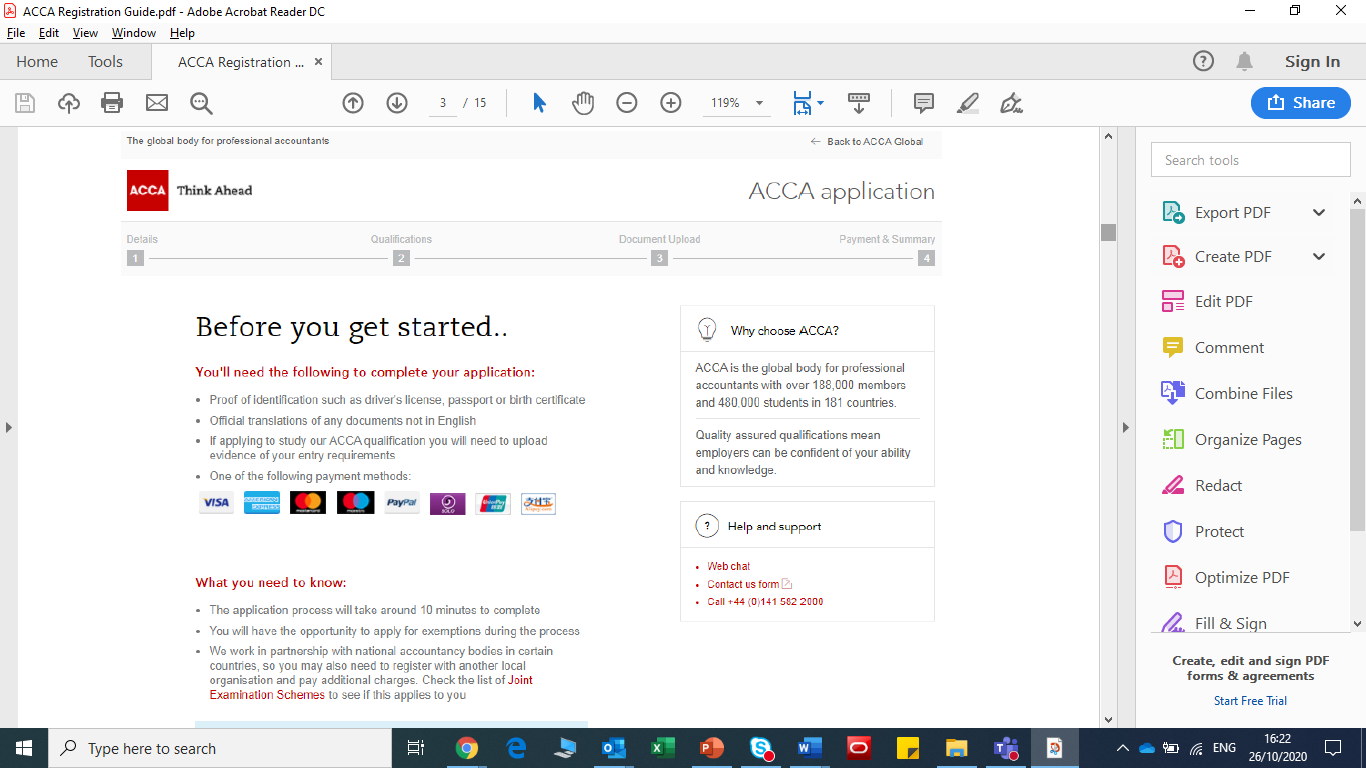 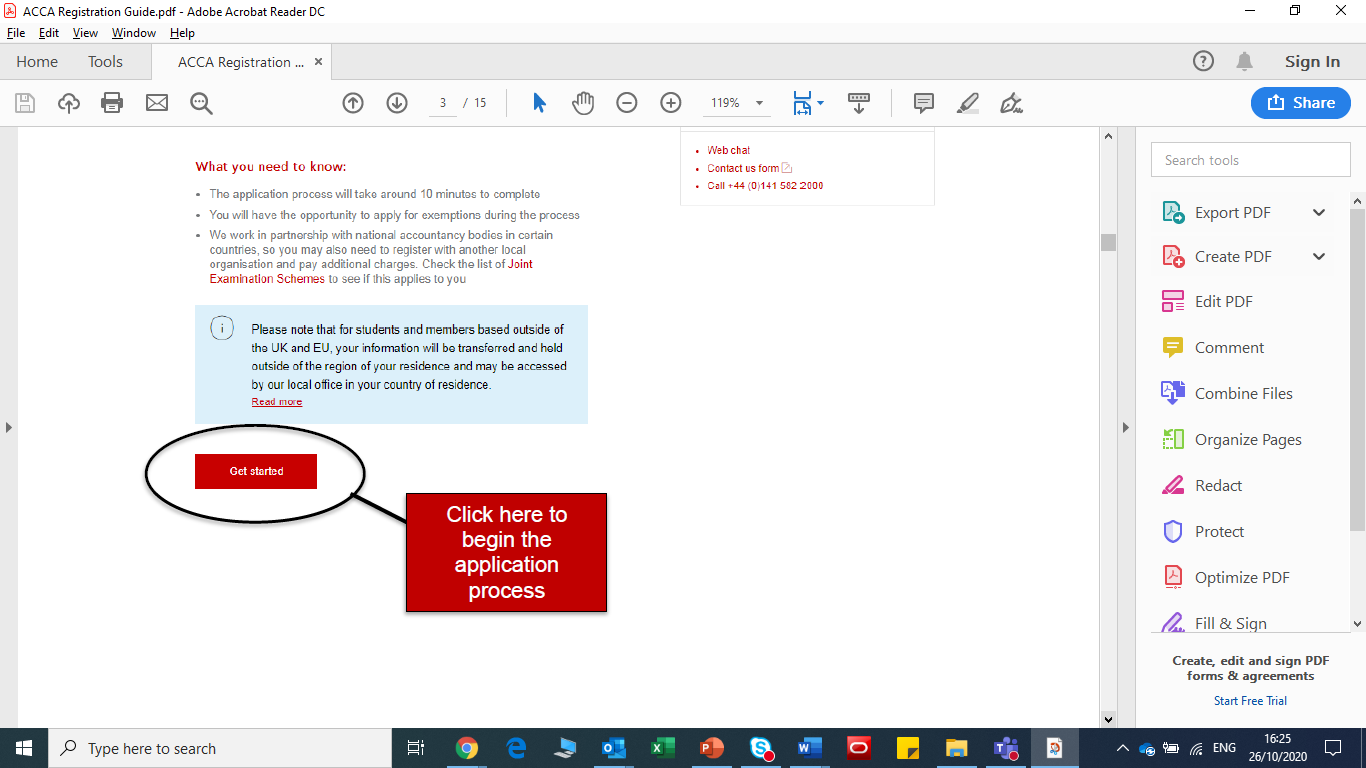 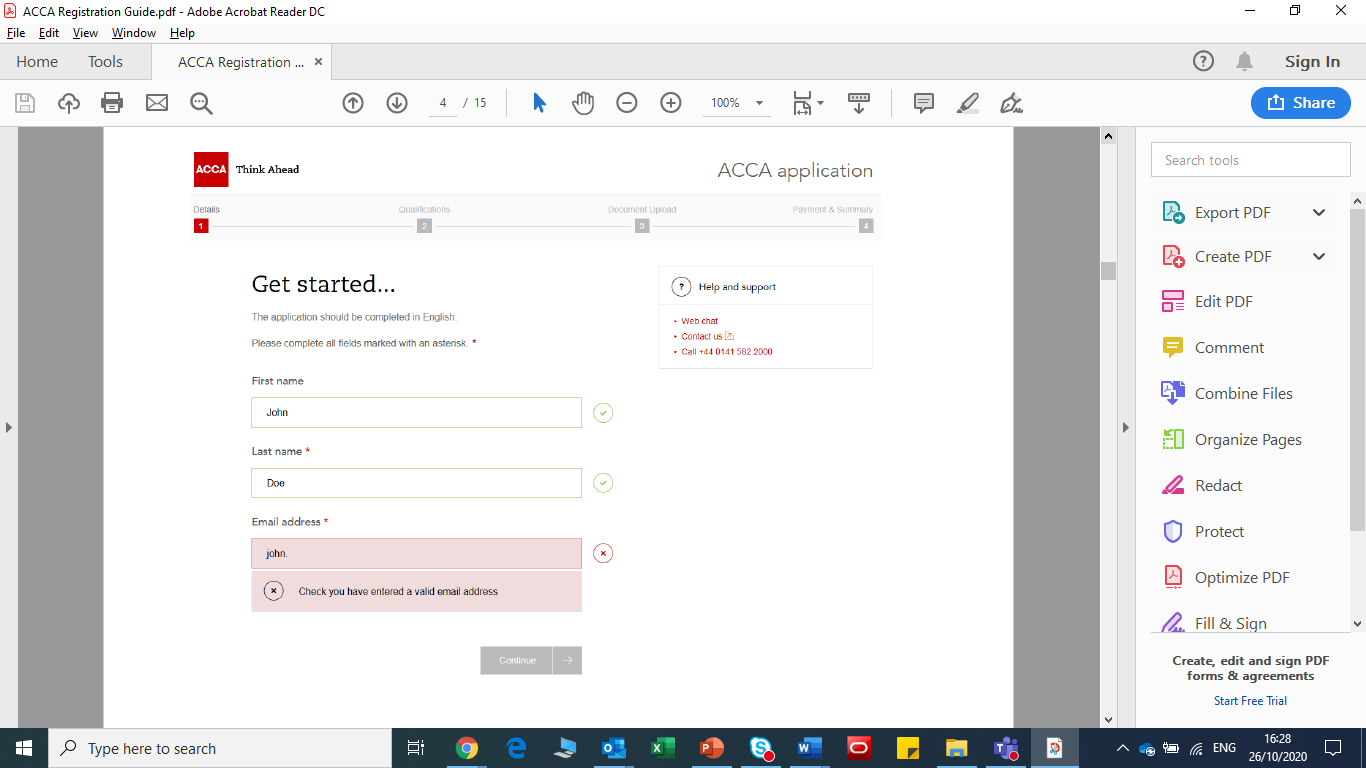 Fullfill your name, last name and email adress
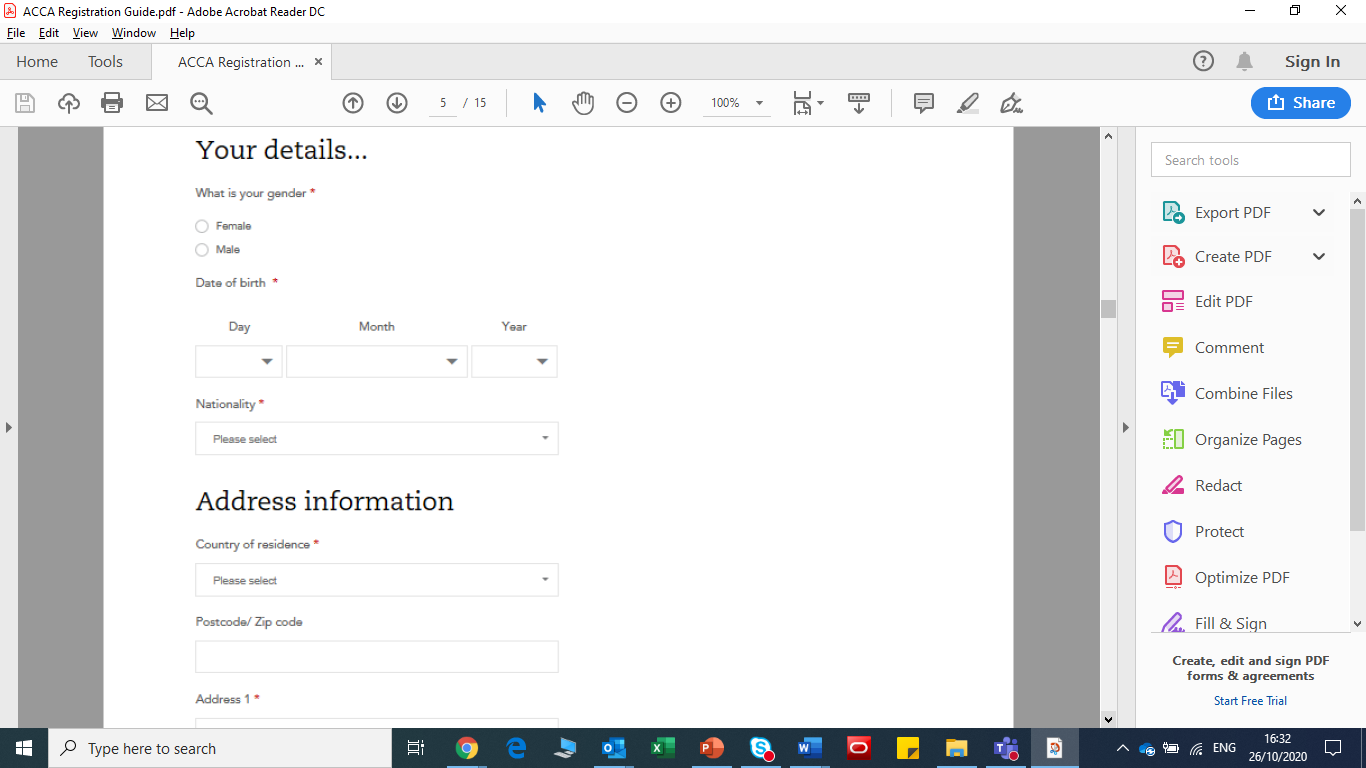 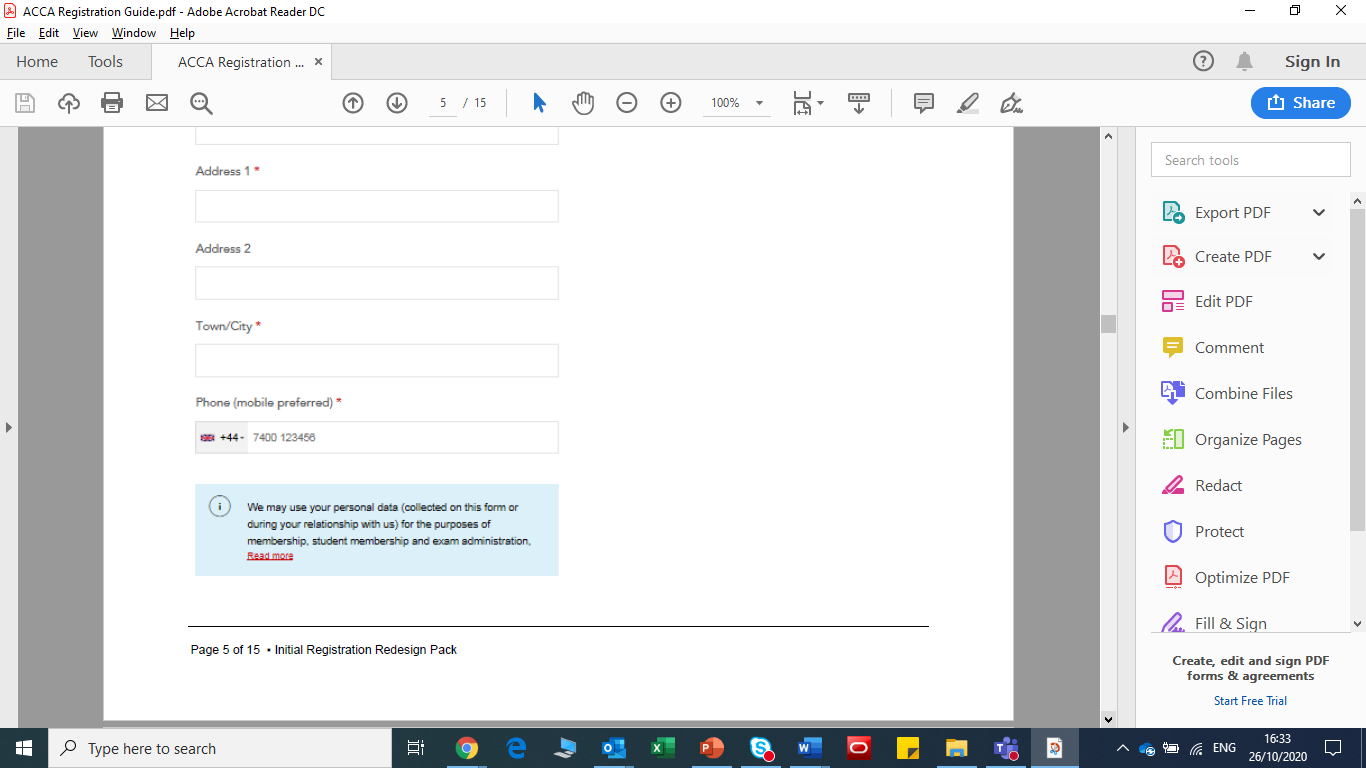 Fullfill your details
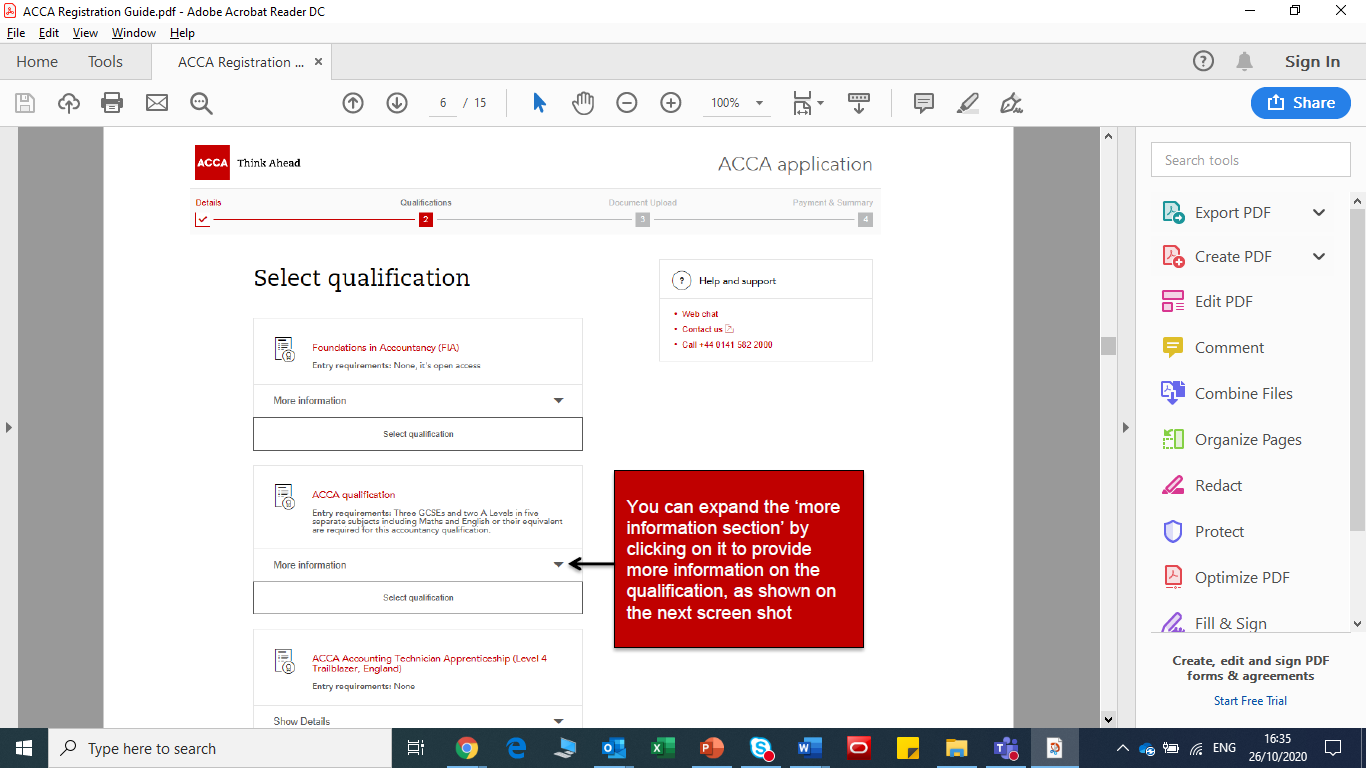 Select ACCA 
qualification
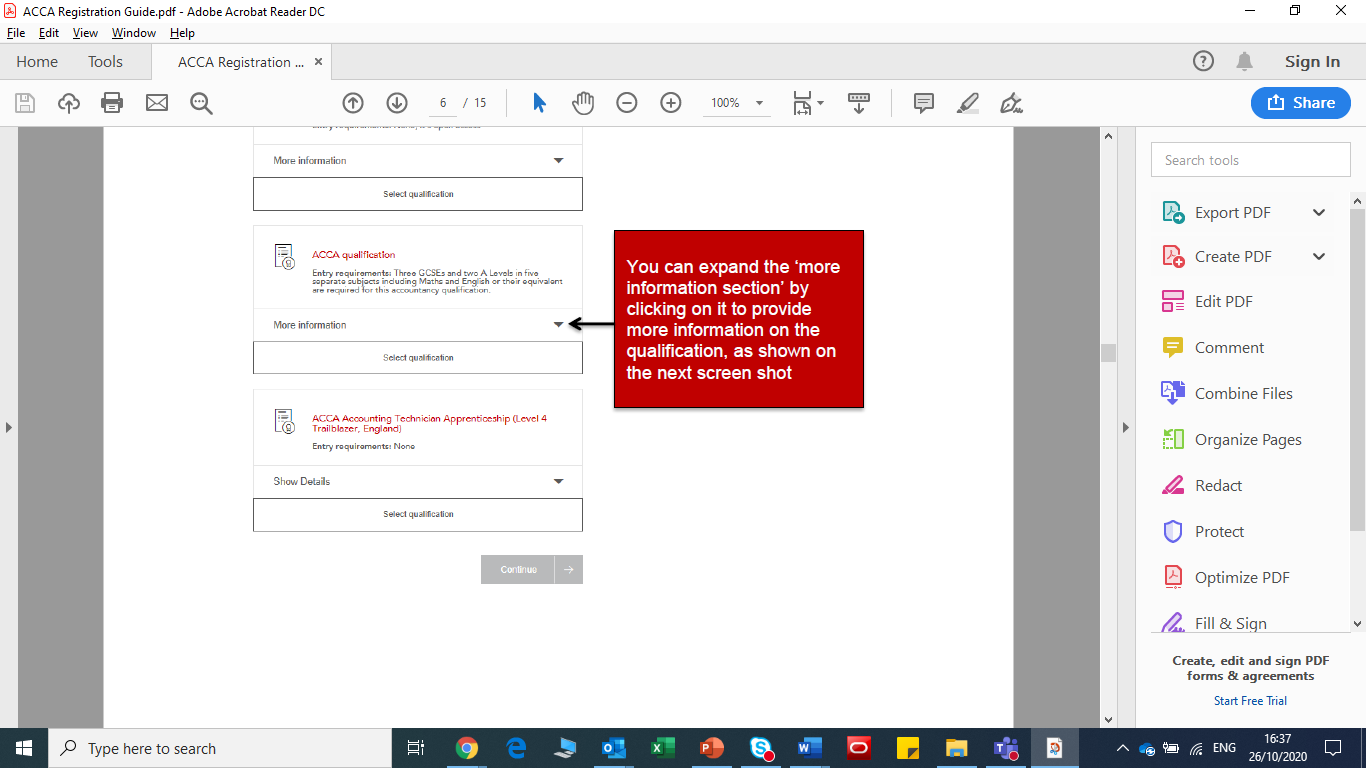 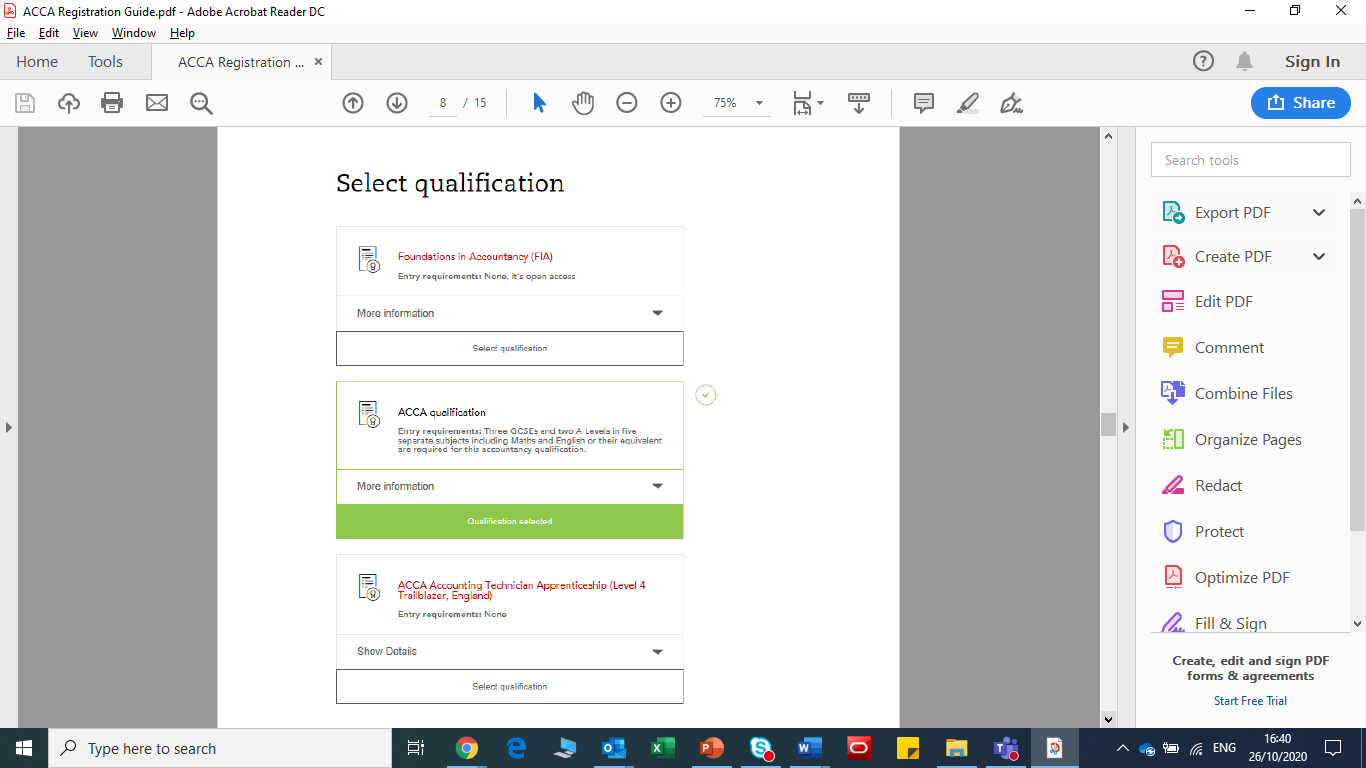 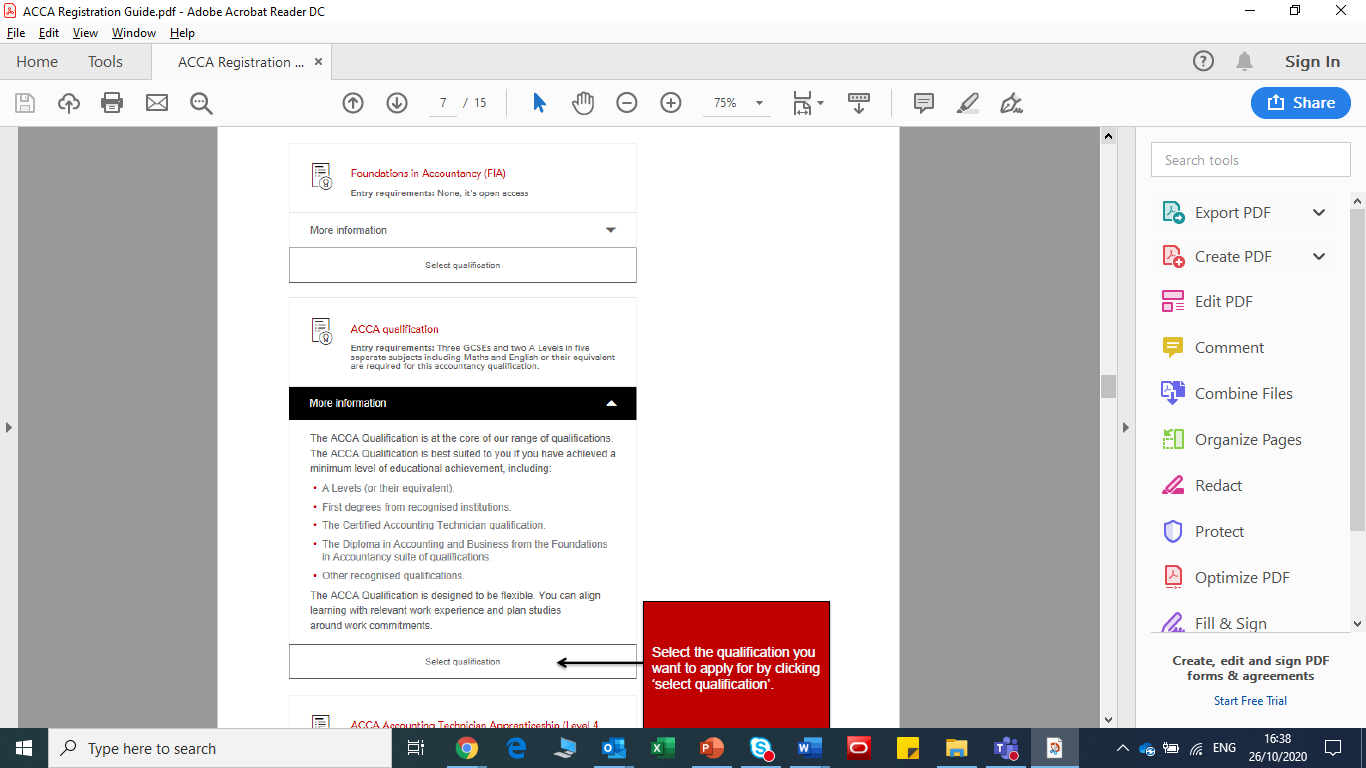 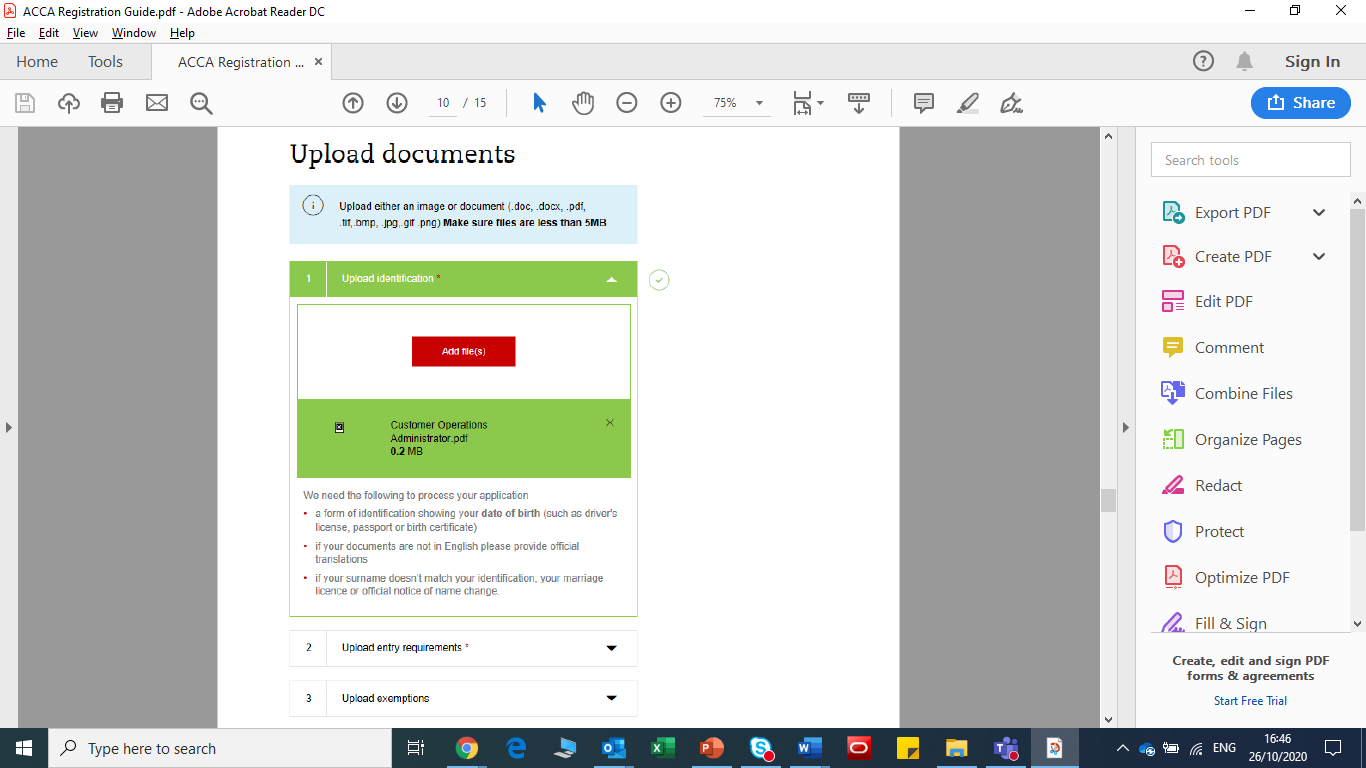 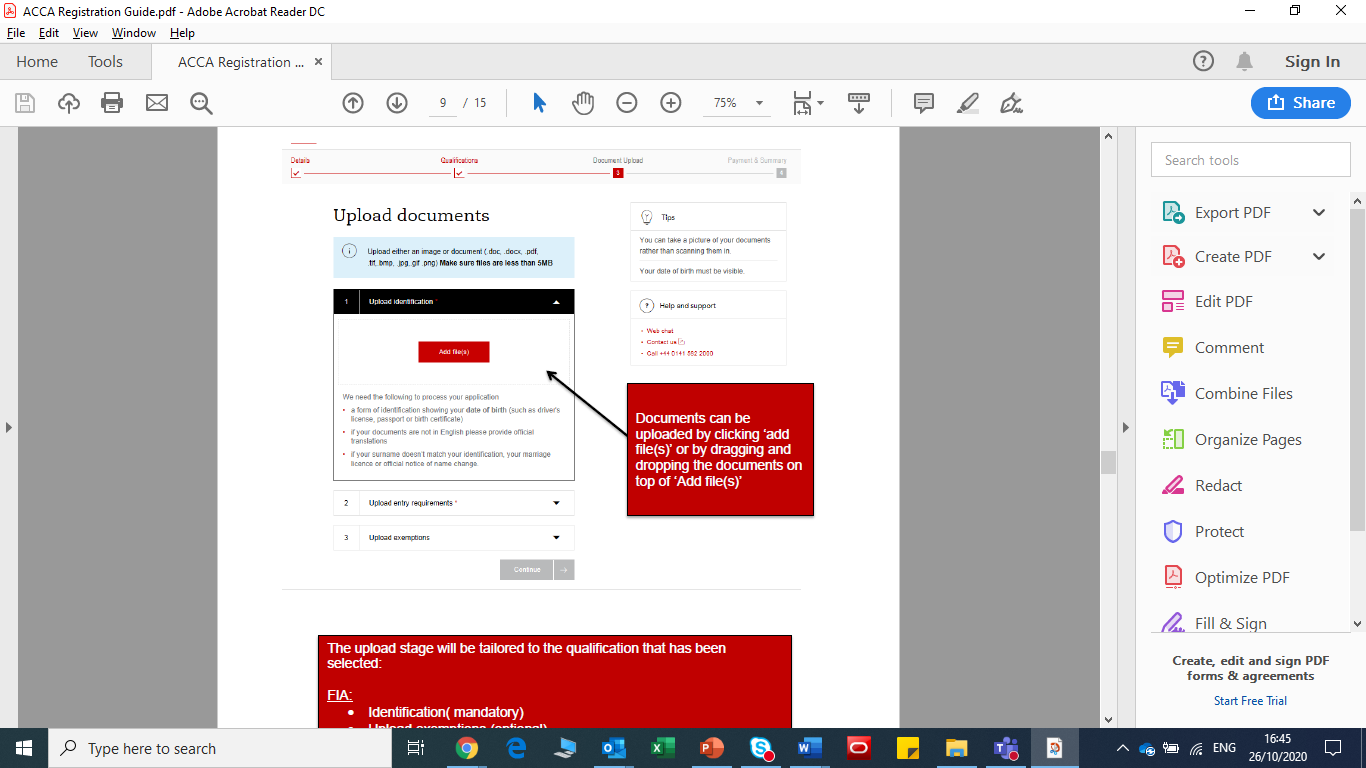 In N1 Upload identification:

Upload your photo and ID
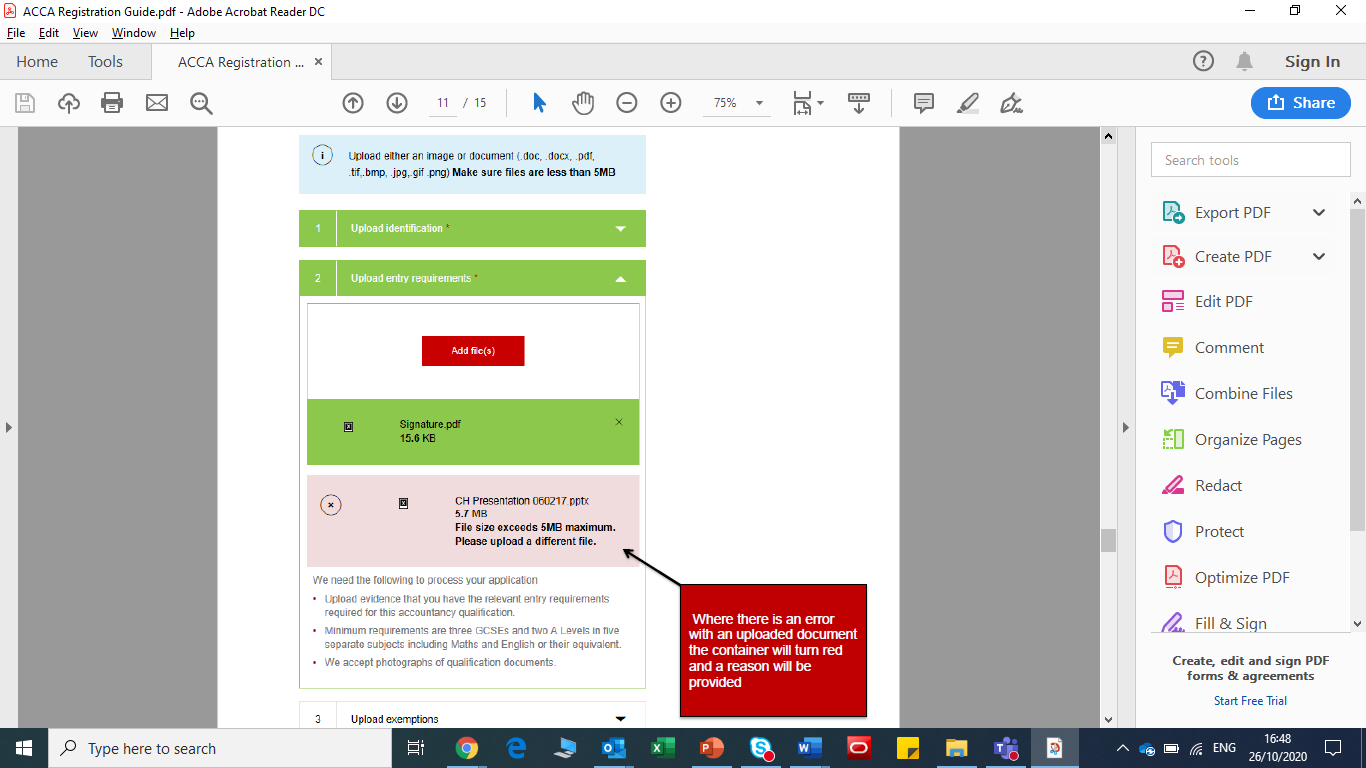 In N2 Upload entry requirement:

Upload the accelerate letter
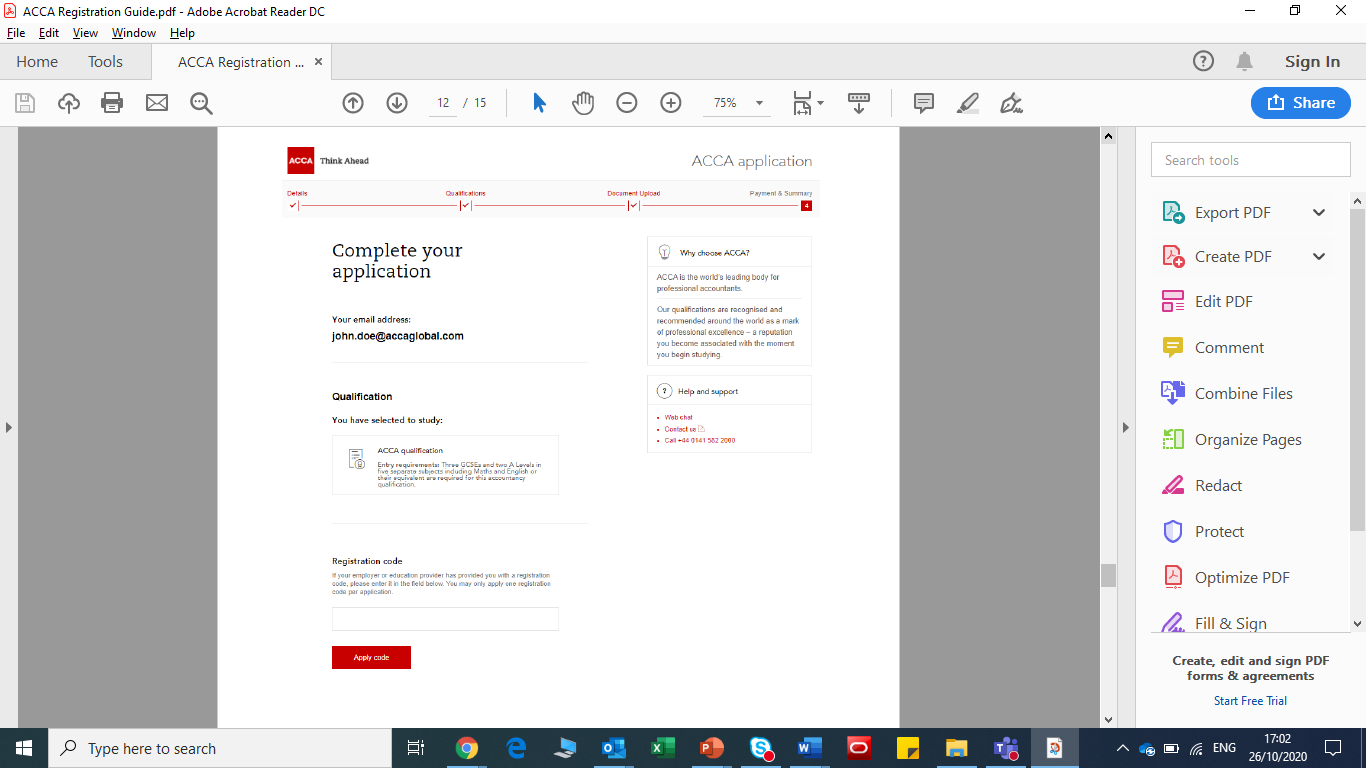 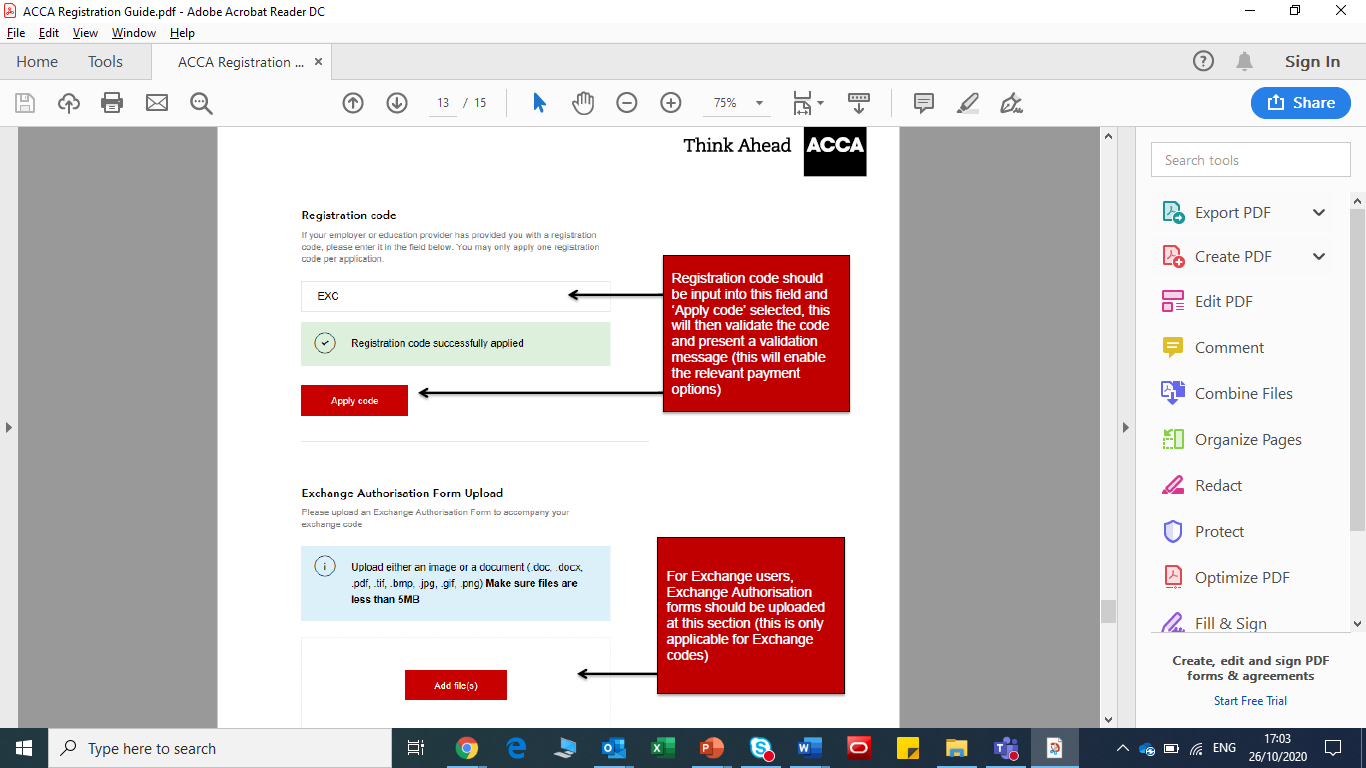 Enter the registration code located on the left hand side of your accelerate letter
If you are part of the Accelerate Agreement, your registration fee might be 20 Pounds
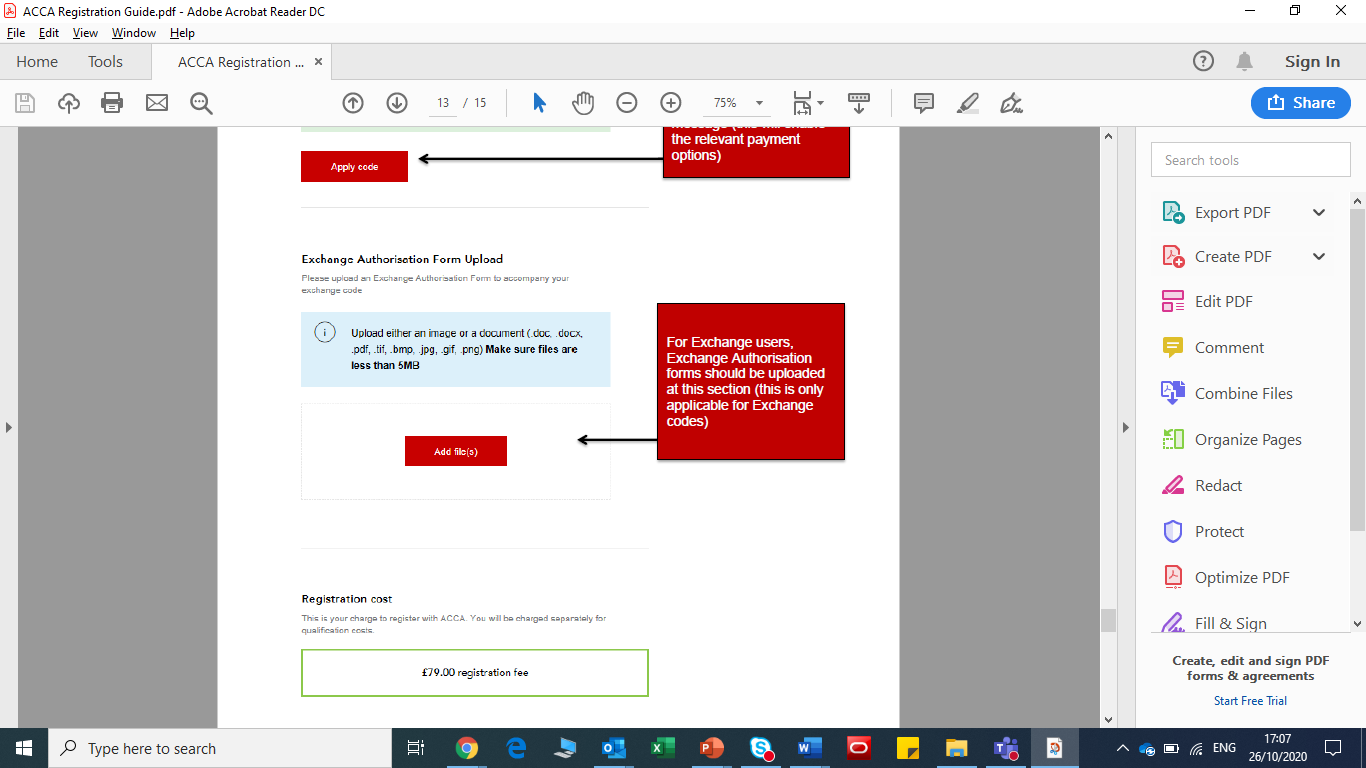 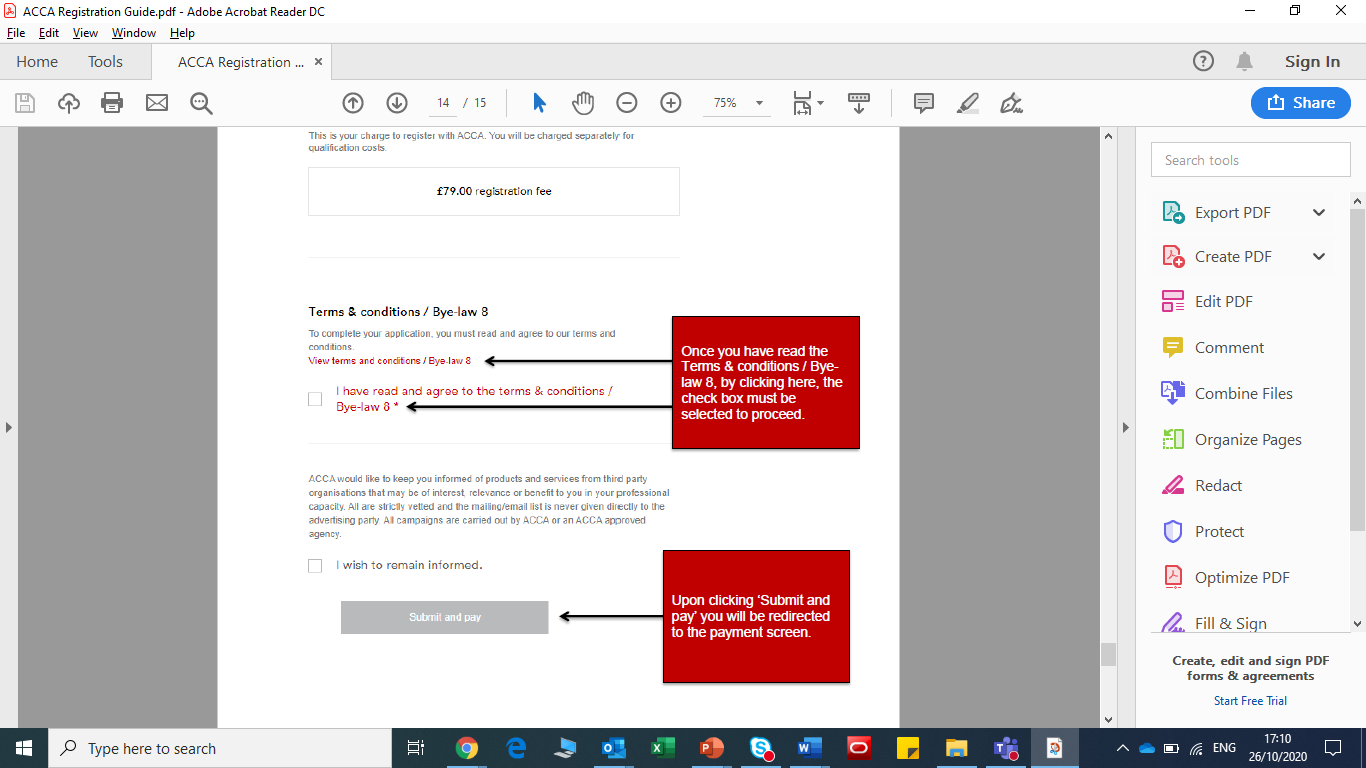 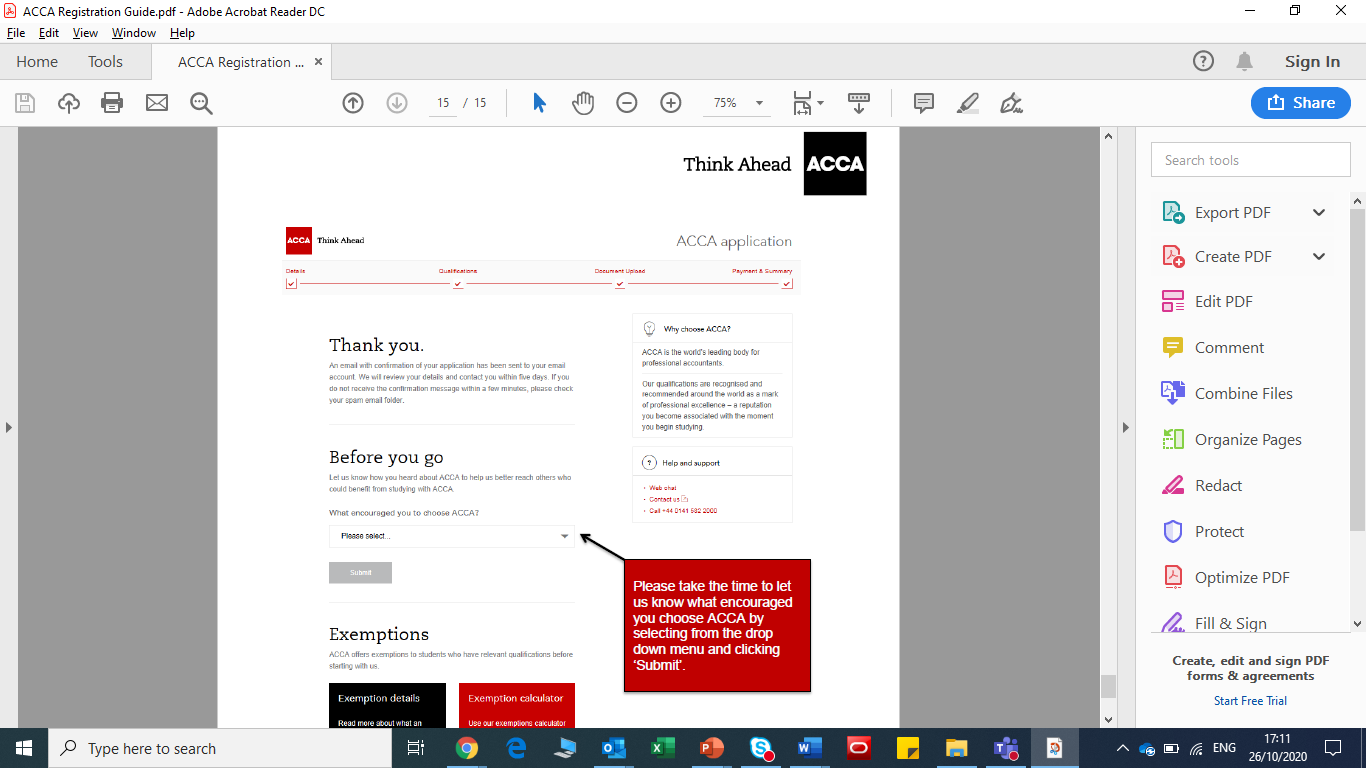 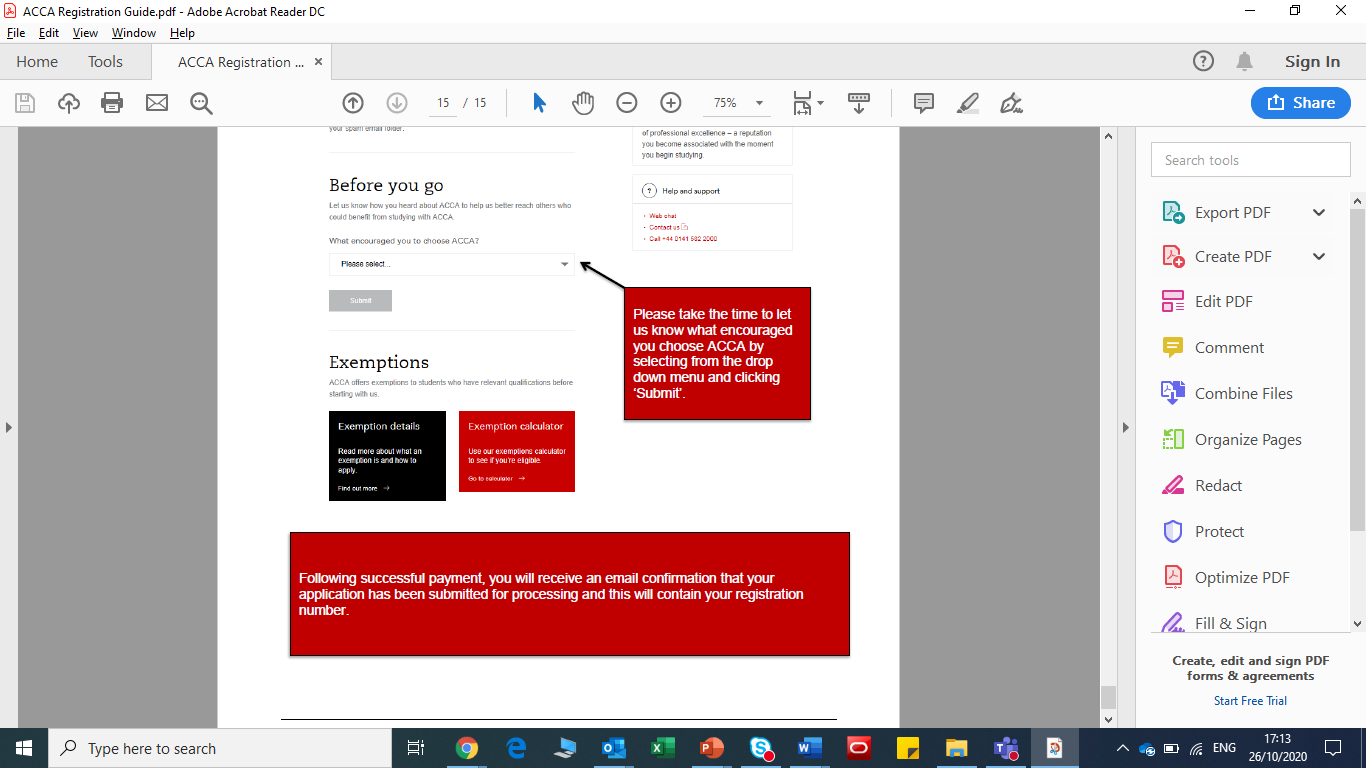 Your ACCA number might have 7 digits
Good luck on your journey to becoming an 
ACCA Member!
[Speaker Notes: LUZ]
How to stay in touch
info@accaglobal.com
+44 (0)209 555 7256
www.accaglobal.com
[Speaker Notes: LUZ]